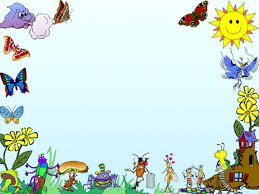 Муниципальное дошкольное образовательное учреждение детский сад общеразвивающего вида № 3 станицы Ленинградской 
муниципального образования 
Ленинградский район
Физкультурное развлечение 
для детей старшей группы  
«Волшебная пирамидка»
Инструктор по физической культуре 
Коротя А.Л.
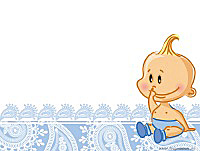 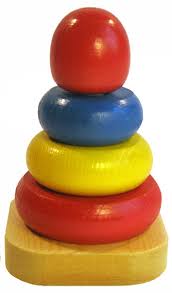 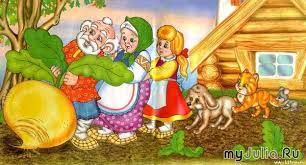 Эстафета «Репка»
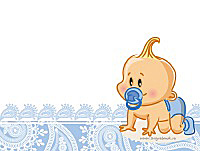 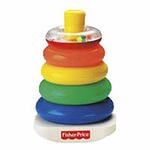 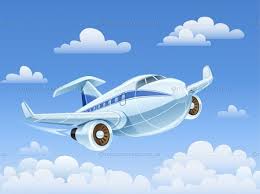 Музыкально-подвижная игра «Самолеты»
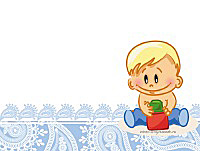 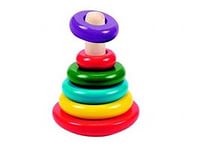 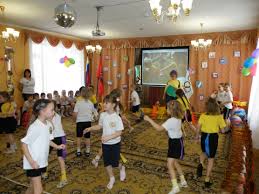 Подвижная игра «Ловишки с ленточками»
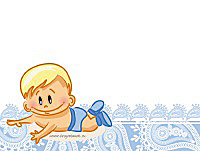 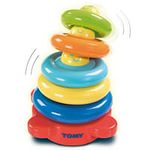 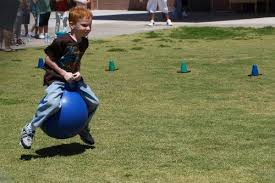 Эстафета «Резвые лошадки»
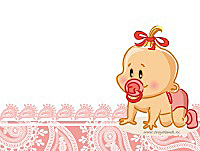 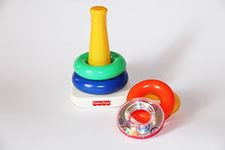 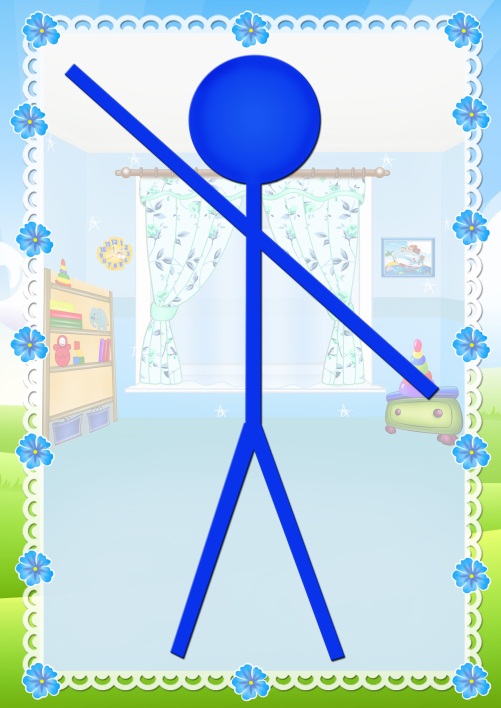 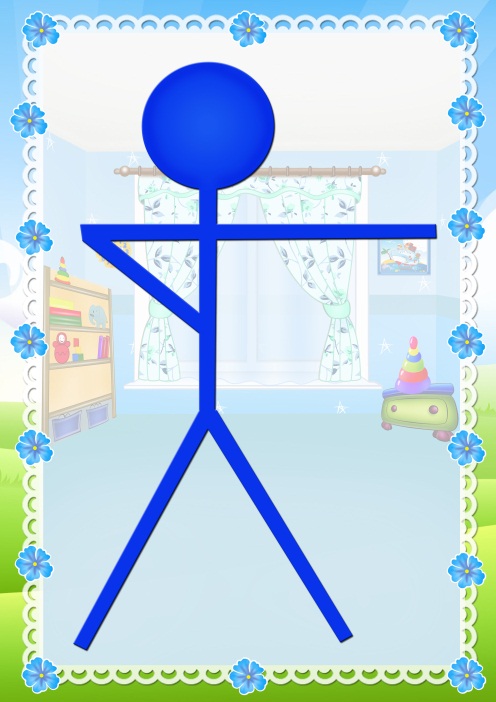 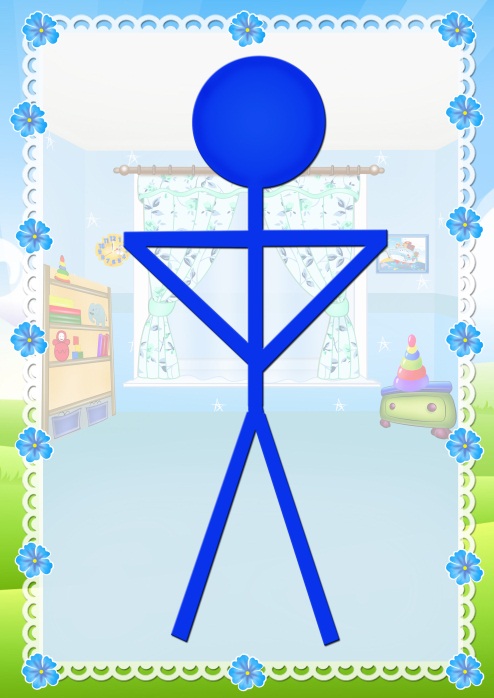 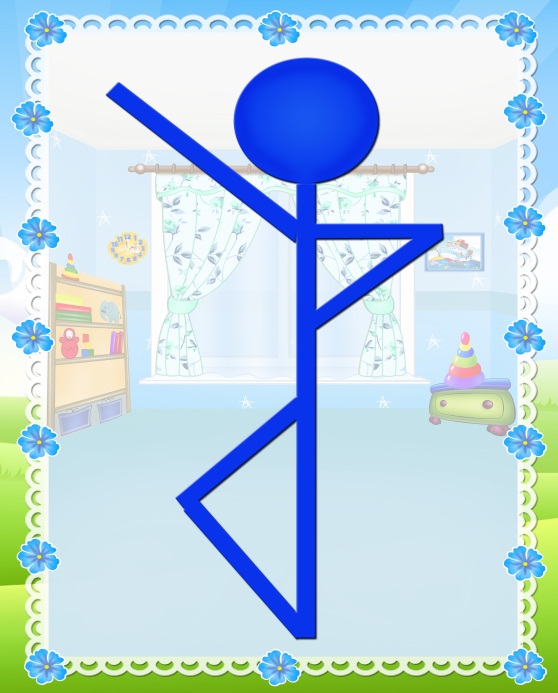 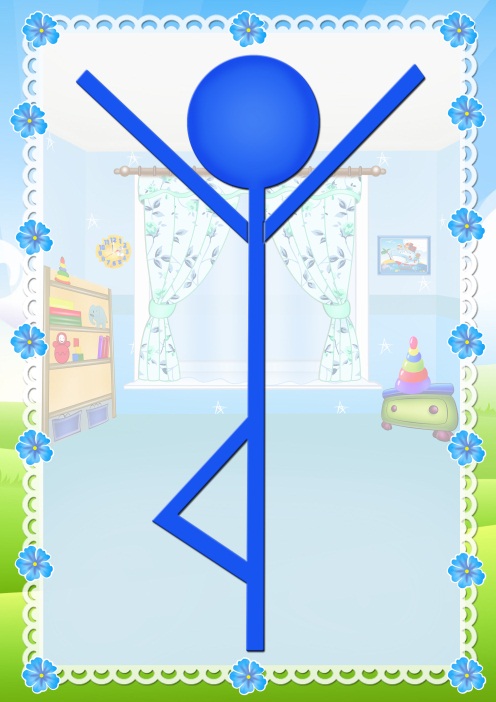 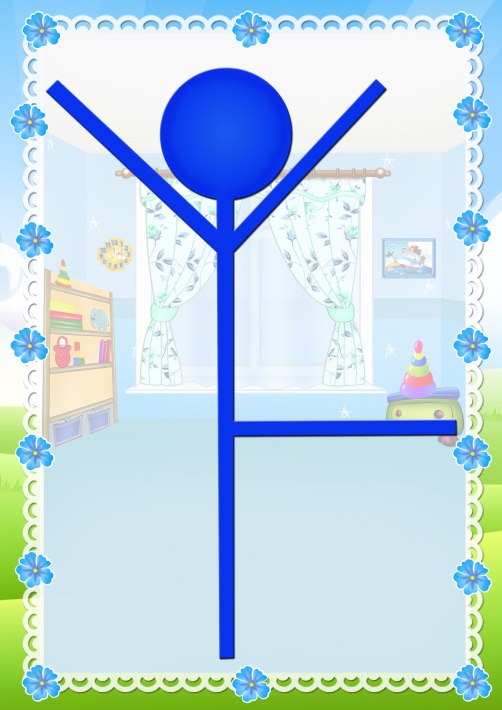 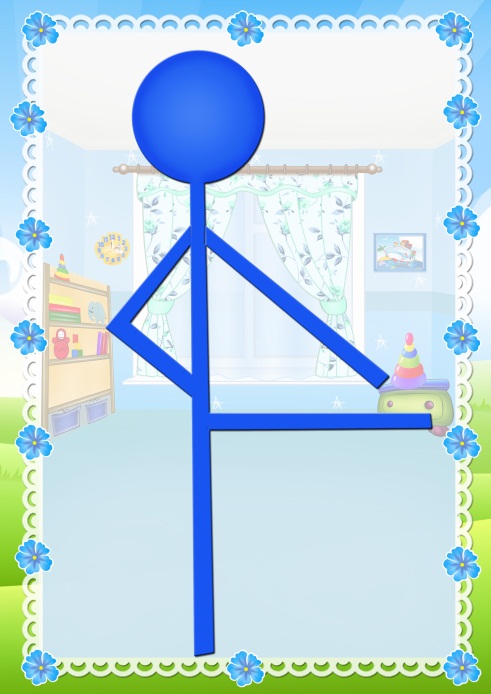 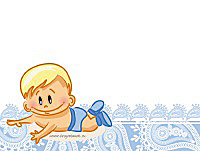 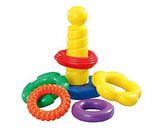 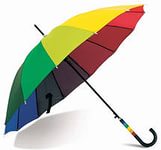 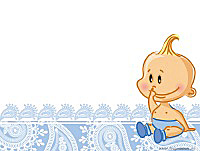